BLOGS
Es un sitio Web que se actualiza periódicamente y recopila cronológicamente textos o artículos de uno o varios autores, apareciendo primero el más reciente. El término blog proviene de las palabras web y log ('log' en inglés = diario). Es también conocido como una bitácora , este término hace referencia cuando el autor escribe sobre su vida propia como si fuese un diario pero publicado en internet.
PAGINAS PARA CREAR 
BLOGS
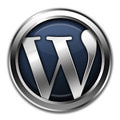 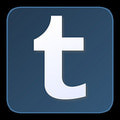 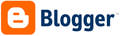 1. WordPress
2. Blogger
3. Tumblr
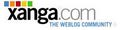 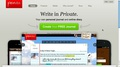 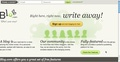 4. Xanga
5. Penzu
6.Blog.com
PASOS PARA CREAR BLOGS
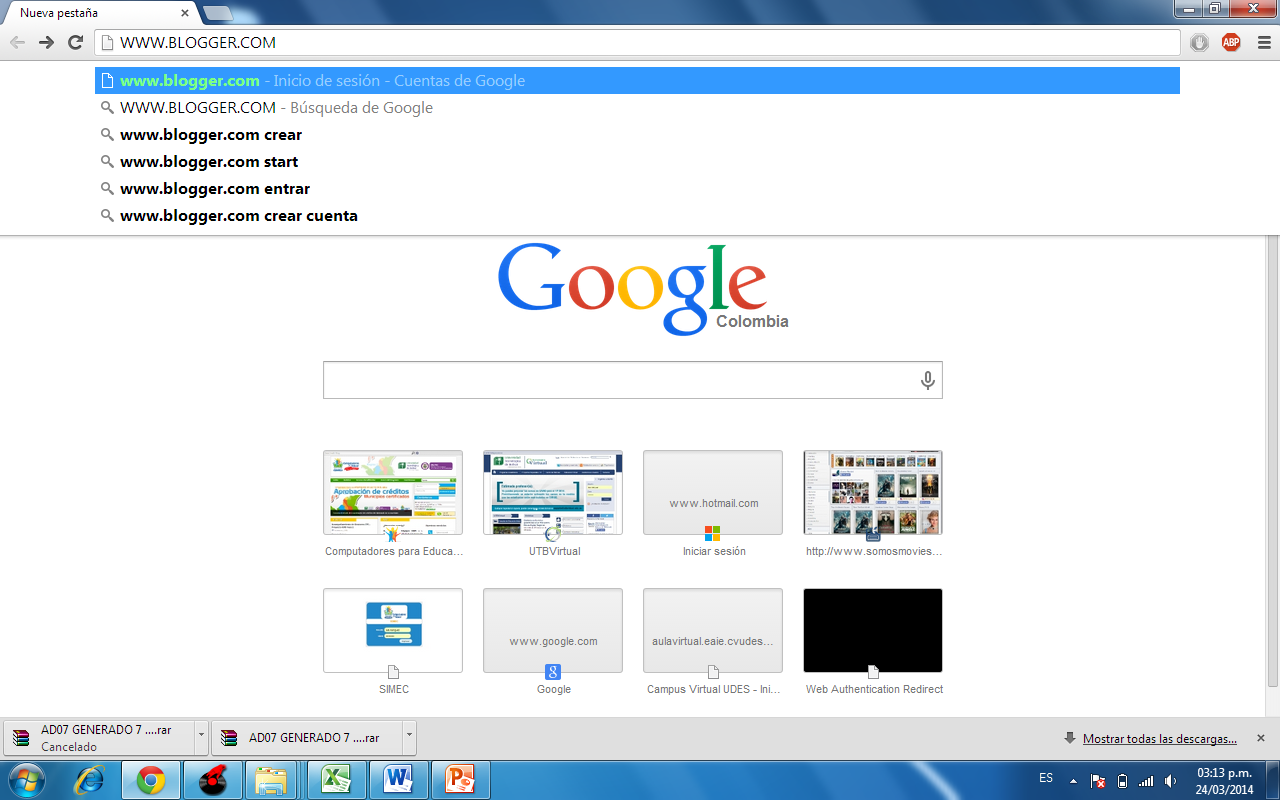 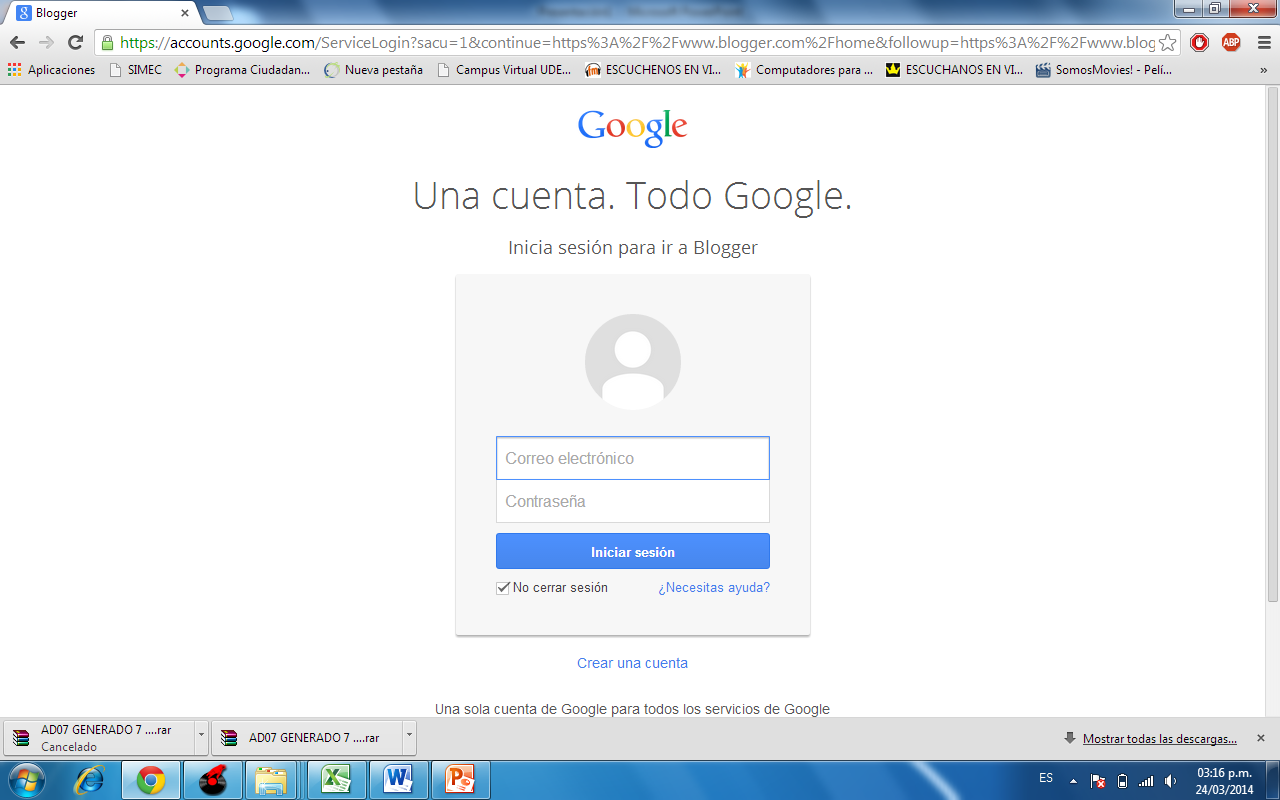 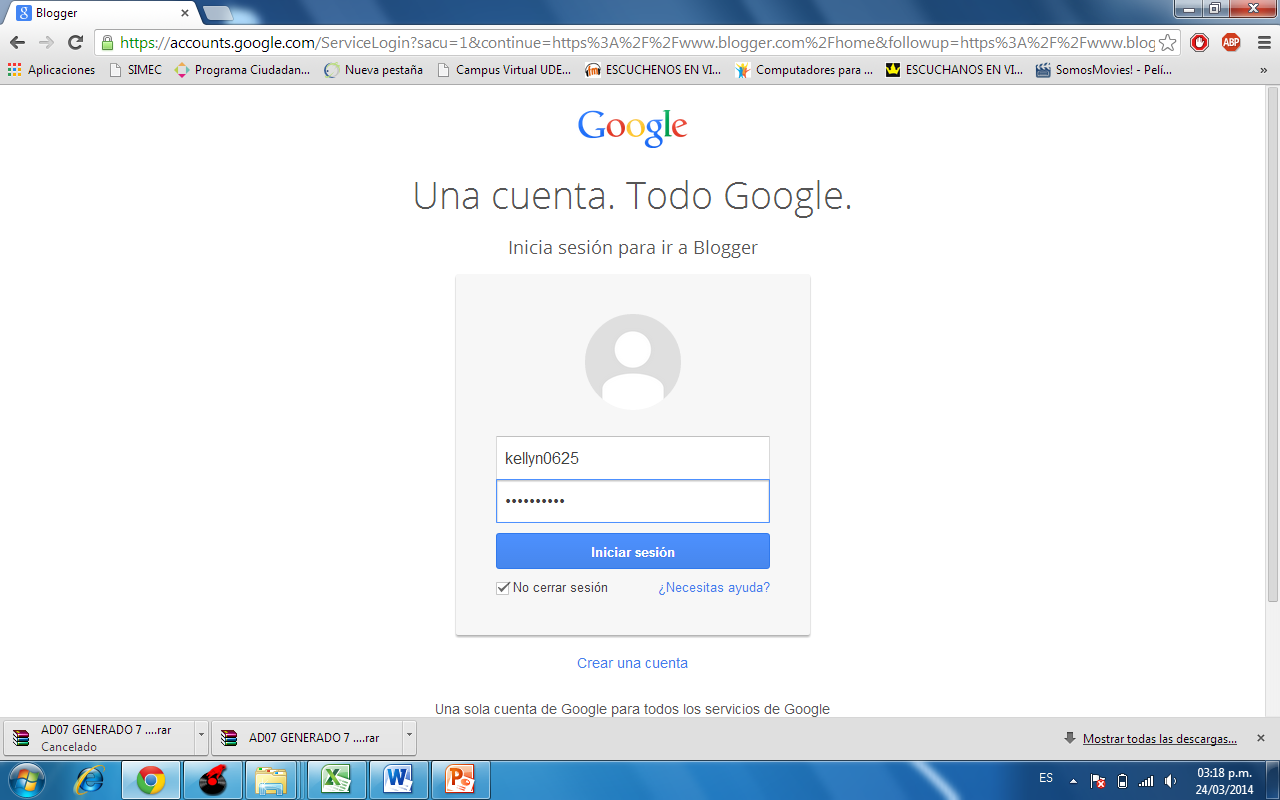 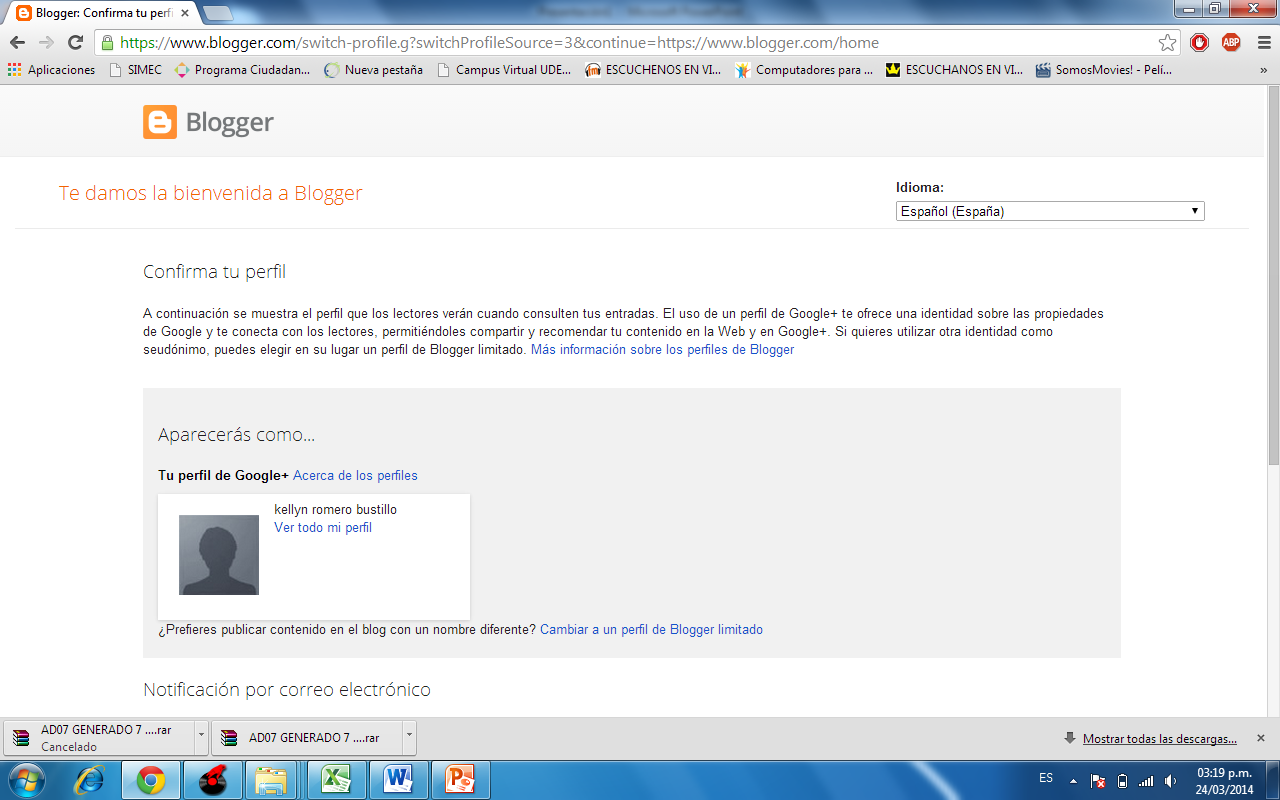 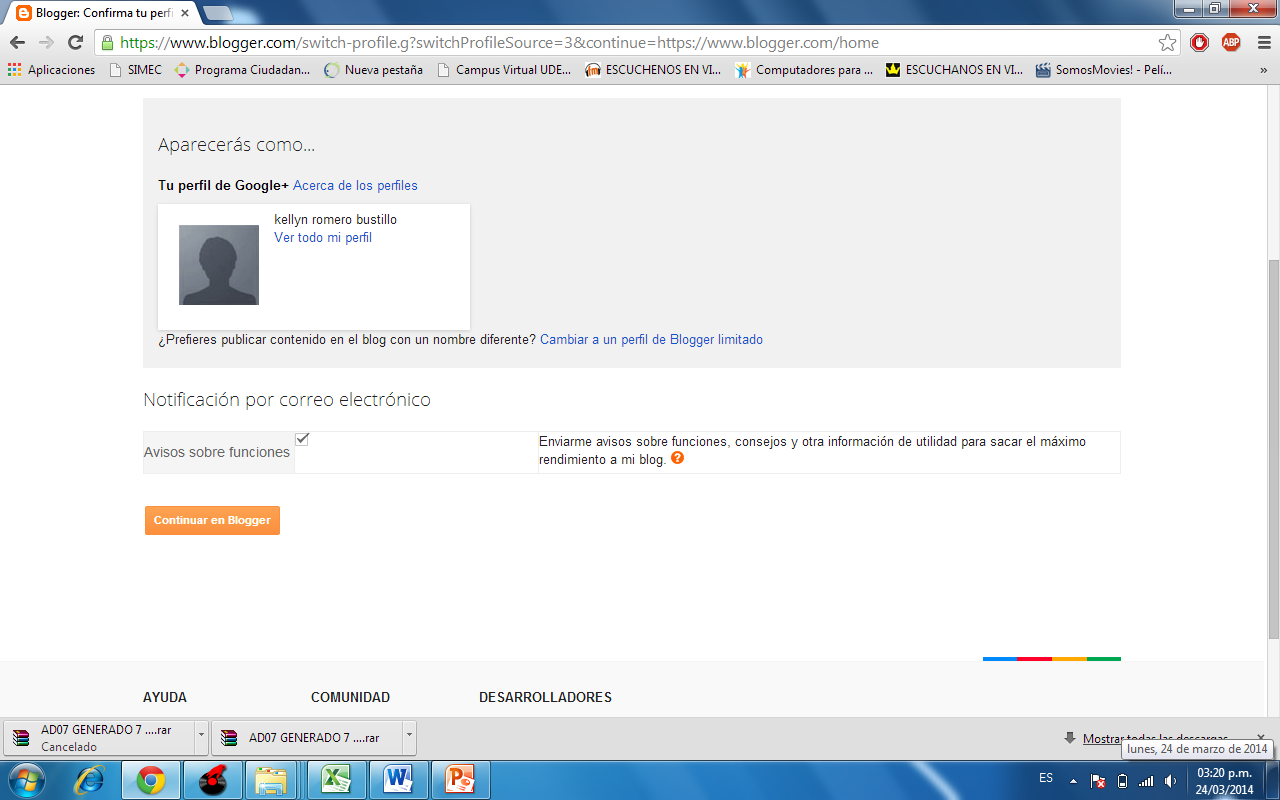 CONTINUAR EN BLOGGER
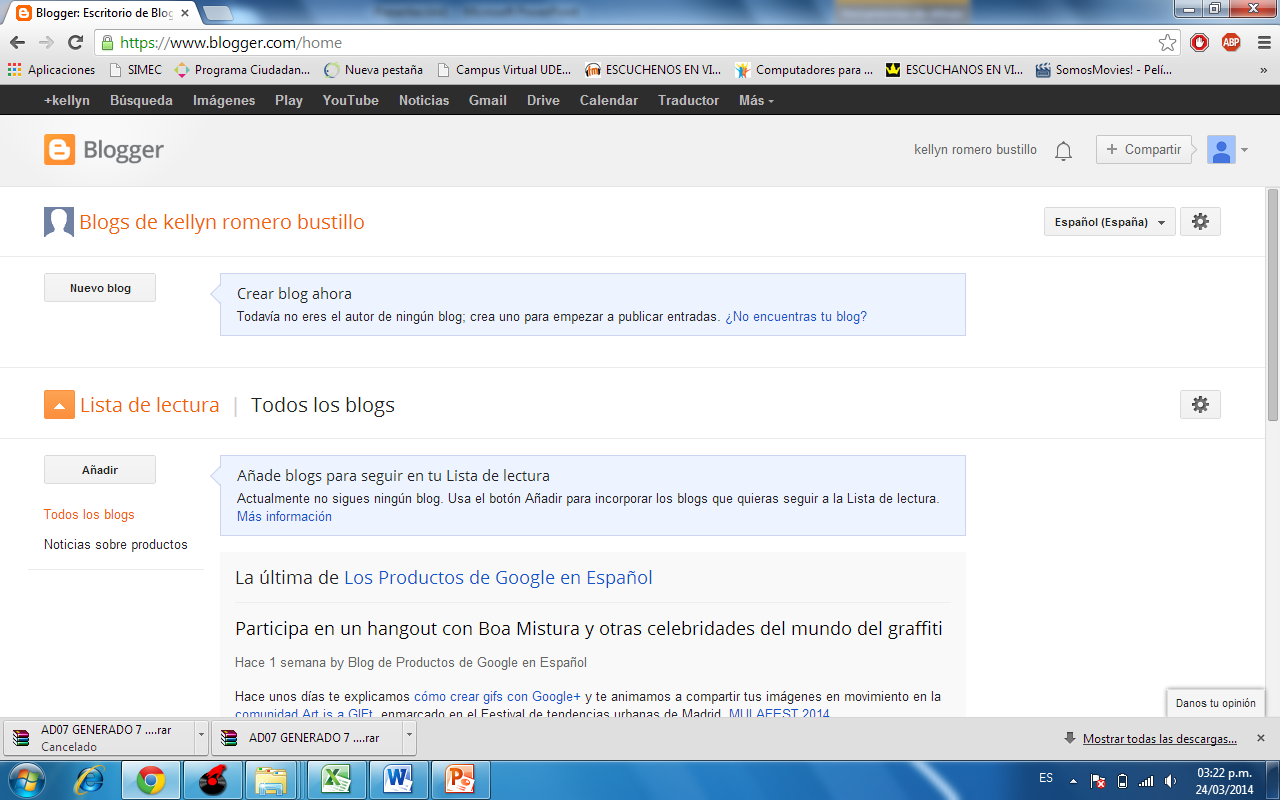 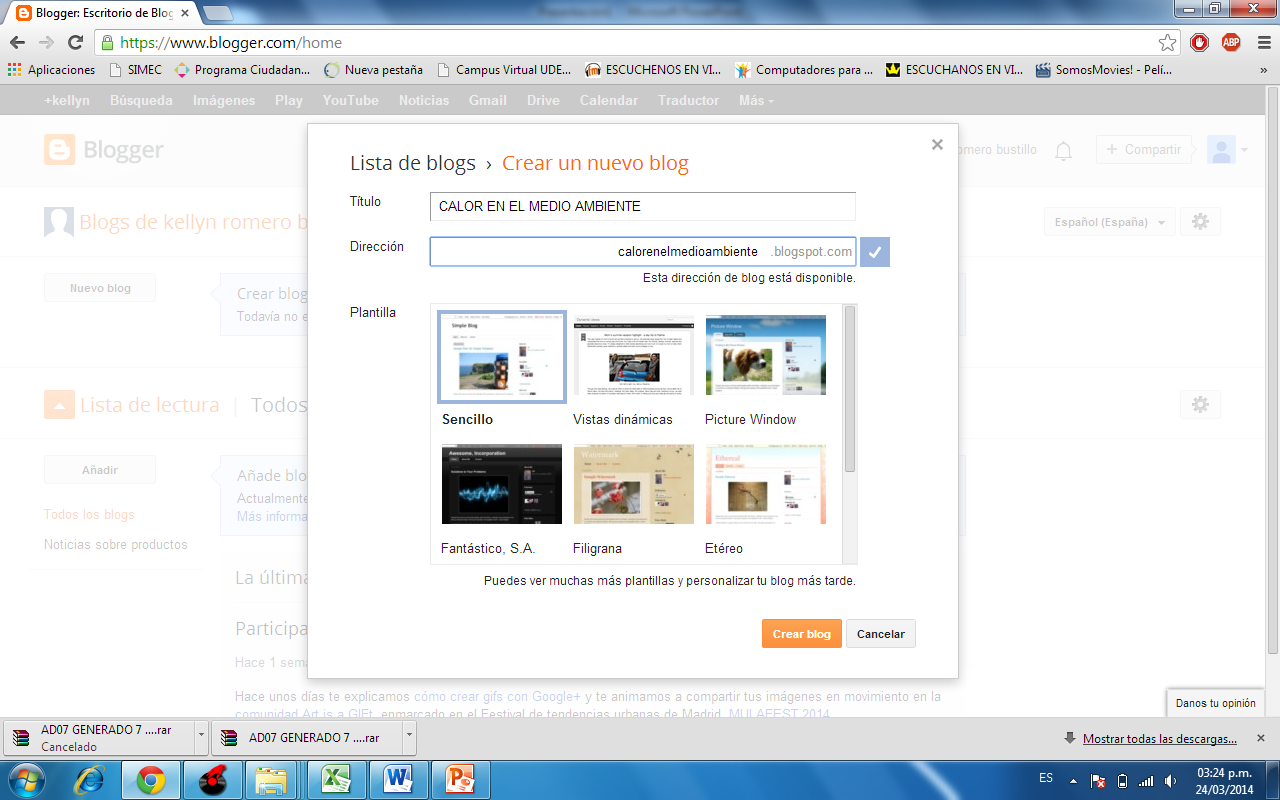 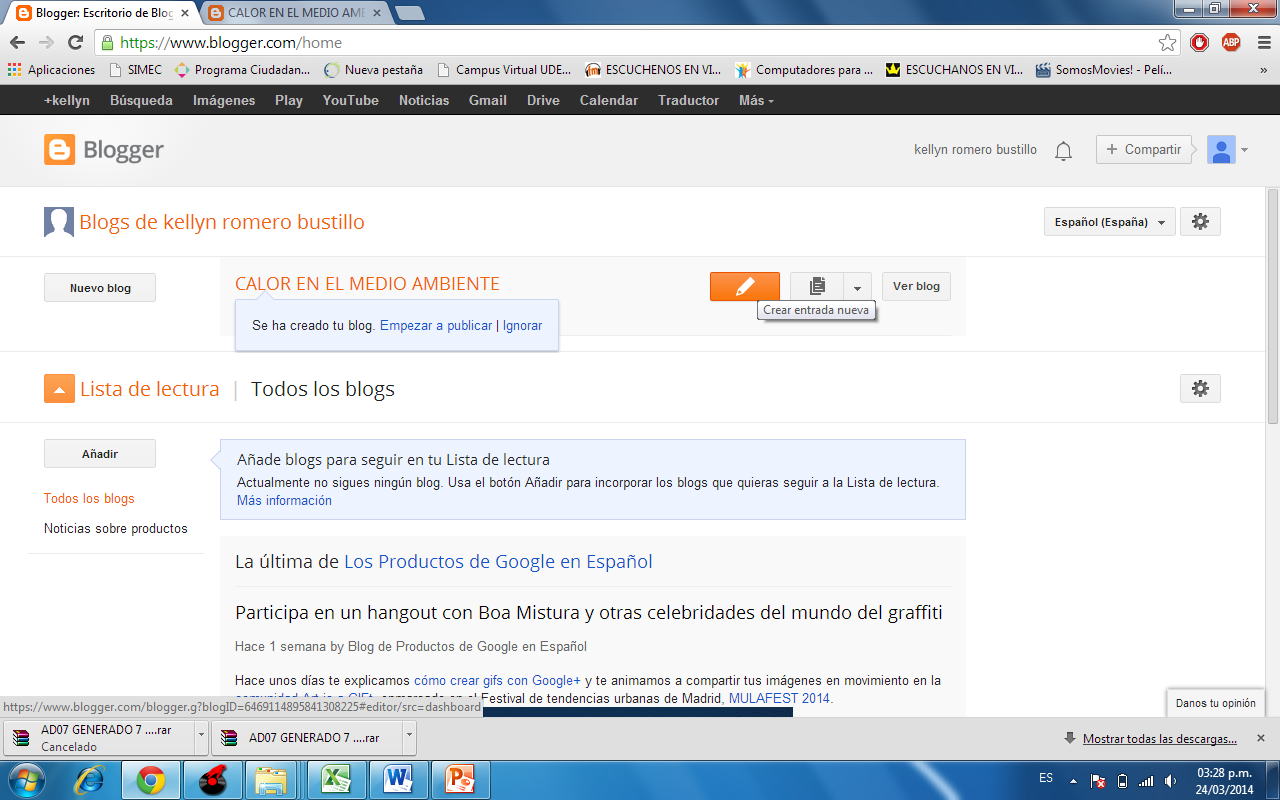 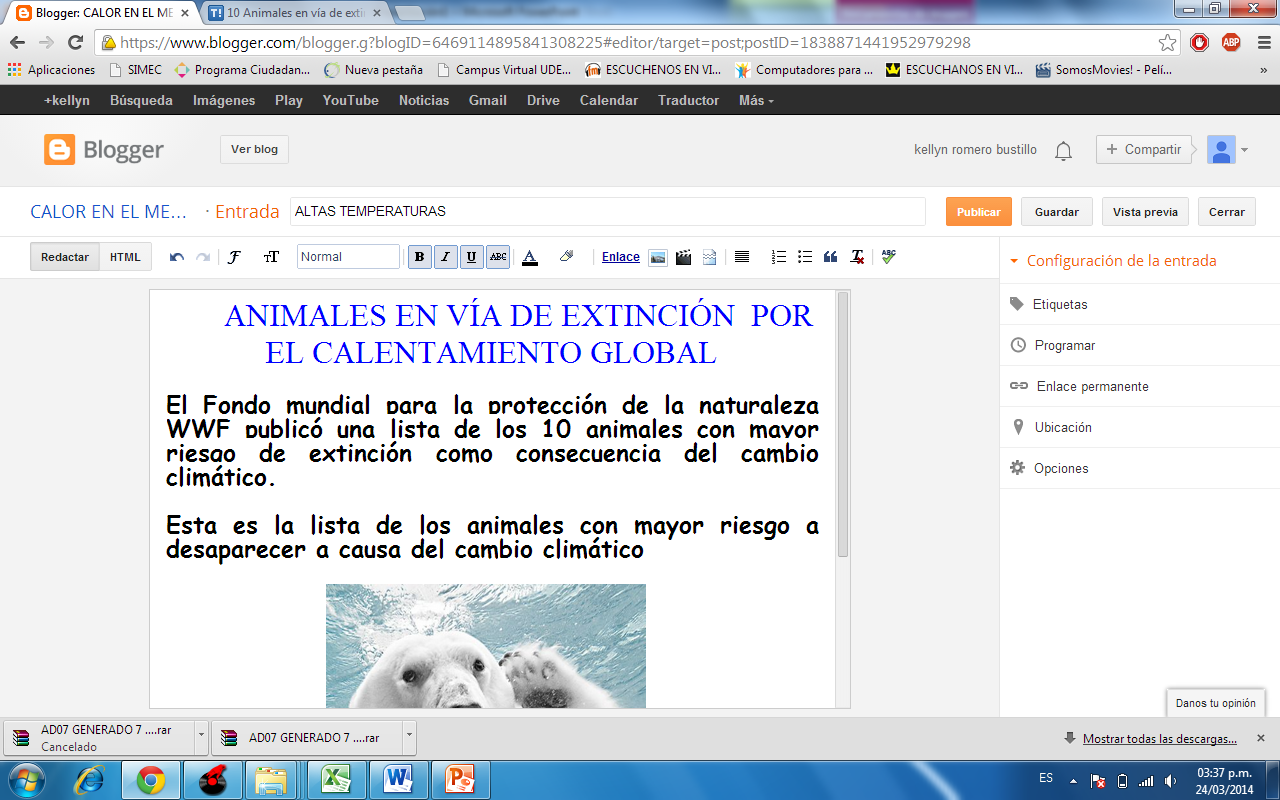 http://calorenelmedioambiente.blogspot.com/